California’s Coordinated Care Initiative
Provider Presentation
November 2014
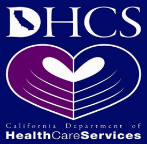 Roadmap
About the Coordinated Care Initiative
Value of Cal MediConnect for Providers
Participating in Cal MediConnect
Key Consumer Protections
2
Medicare and Medi-Cal Today
Medicare
Medi-Cal
Who: 65+, under 65 with certain disabilities
Who: low-income Californians
Doctors
Hospitals
Prescription drugs
Long-term services and supports
MSSP, IHSS, CBAS, nursing facilities, non-emergency medical transportation
Durable medical equipment
Medicare cost sharing
3
[Speaker Notes: Medicare and Medi-Cal are two different government programs to provide health care.  Medicare is for seniors and those under 65 with certain disabilities, such as end-stage renal disease (ESRD).  Medi-Cal is for low-income Californians.  There are some Californians who qualify for BOTH programs, called Medi-Medi or dual eligible beneficiaries.  They receive complementary services from each program.  Medicare primarily covers medical services and prescription drugs, and Medi-Cal wraps additional services around that: help with transportation, vision, dental, cost sharing, long-term care, and durable medical equipment (DME).  Medi-Cal also covers long-term services and supports including in-home supportive services (IHSS), community-based adult services (CBAS), the Multipurpose Senior Services Program (MSSP) and nursing home care.]
Problems with the Current Delivery System
Programs in silos 
Who pays for what?

Fundamentally: a lack of coordinated care
A lack of support for both providers and consumers
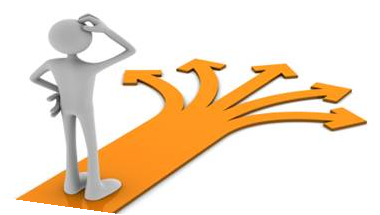 4
[Speaker Notes: The health care system is very fragmented for those “Medi-Medis” or “duals” who receive both Medicare and Medi-Cal.  The programs pay for different but complementary services, but there is no incentive in the current system to help coordinate that care or share information between a beneficiary’s provider.  This can be a critical issue as many of these beneficiaries are our most vulnerable.]
The Necessity of Coordinated Care
Some people with multiple chronic conditions see many different doctors and have multiple prescriptions.
This is common among people with both Medicare and Medi-Cal (Medi-Medi or dual eligible beneficiaries) who are often sicker and poorer than other beneficiaries.
Today’s care delivery system doesn’t always support the care coordination many people need.  This leads to increased risk of admission to the hospital or nursing home.
5
[Speaker Notes: You know how much time your front office spends doing care management – reaching out to social services, mental health, Meals on Wheels, CBAS centers and other supports.  Many dual eligibles have multiple and complex needs that go beyond the doctor’s office – but they often struggle to navigate the fragmented system to get the services they need.]
Person Centered Care
Right Care
Right Time
Right Place
6
[Speaker Notes: The goal of Cal MediConnect is to bring Medicare and Medi-Cal services together in one health plan, and to support beneficiaries with care coordination to ensure that they receive the right care and the right support services at the right time in the right place.]
The Coordinated Care Initiative
San Mateo
San Bernardino
Santa Clara
Riverside
Los Angeles
San Diego
Orange
7
[Speaker Notes: These changes, and this new program will be in 7 different counties]
The Coordinated Care Initiative: Two Parts
Cal MediConnect
Medi-Cal 
Managed Long-Term 
Services and Supports (MLTSS)
Who: many full dual eligible beneficiaries
Who: Medi-Cal only beneficiaries, full dual eligibles who opt out of Cal MediConnect, other identified groups eligible for Medi-Cal
Optional
Combines Medicare and Medi-Cal benefits into one managed care health plan
Additional services, including care coordination
Mandatory
Beneficiaries will now receive Medi-Cal benefits through a managed care health plan, including LTSS and Medicare wrap-around.
8
[Speaker Notes: Many dual eligible beneficiaries in the eight counties will be eligible to enroll in a new program – Cal MediConnect.  This program is optional, and beneficiaries will have a choice of plans that will combine their Medicare and Medi-Cal benefits and provide additional benefits and services, including care coordination.

Those who are not eligible for Cal MediConnect, or who opt out, will still have to choose a Medi-Cal managed care plan to receive their long-term services and supports.  Their Medicare benefits will not change, whether they are in FFS or a Medicare Advantage plan.]
Cal MediConnect
All of the Original Medicare and Medi-Cal services beneficiaries currently receive combined into one health plan

One number to call for all your needs

Additional vision and transportation benefit

Access to Interdisciplinary Care Team

Access to care manager 

Coordinated care
Who: Medi-Medi beneficiaries
Optional
9
[Speaker Notes: Cal MediConnect is a new program that will combine Medicare and Medi-Cal benefits into one managed care plan.  This means that beneficiaries will have one number to call with questions – and providers will have one health plan to contact about an individuals varying needs from medical care to long term care.  No more wondering if a service is Medi-Cal or Medicare.  

Cal MediConnect plans will offer additional benefits to beneficiaries.  They’ll have access to supplemental vision and transportation benefits.  And the plan will provide additional care coordination support.

There are people who are not eligible for Cal MediConnect.
Medi-Medi beneficiaries younger than 21. 
Medi-Medis with partial benefits or other health coverage.
Home and Community Based Services waiver enrollees (except MSSP; all others must disenroll from those programs to be eligible for the Cal MediConnect; will not be passively enrolled).
Medi-Medis with developmental disabilities. 
Medi-Medis with end-stage renal disease (exception for San Mateo & Orange).
PACE and AIDS Health Care Foundation enrollees (who must disenroll from those programs to be eligible for the Cal MediConnect; will not be passively enrolled).]
Medi-Cal 
Managed Long-Term 
Services and Supports
Same Medi-Cal services beneficiaries currently receive
Medi-Cal long-term services and supports (MLTSS) will now be provided through managed care plans
This impacts both beneficiaries not eligible for Cal MediConnect and benficiaries who opt out of Cal MediConnect
Who: Medi-Cal only beneficiaries, full dual eligibles who opt out of Cal MediConnect, other identified groups eligible for Medi-Cal

Mandatory
10
[Speaker Notes: Beneficiaries who are not eligible for Cal MediConnect or who choose to opt out will still need to enroll in a Medi-Cal managed care plan Medi-Cal Beneficiaries will receive some supplemental vision benefits.  Their Medicare benefits will remain the same, whether they are delivered through Medicare FFS or Medicare Advantage.]
PACE 
Program of All-inclusive 
Care for the Elderly
You may be eligible to enroll in a PACE program
If you:
Are 55 or older
Live in your home or community setting safely
Need a high level of care for a disability or chronic condition
Live in a ZIP code served by a PACE health plan
Who: Medi-Medi beneficiaries and Medi-Cal beneficiaries
Option available to those who are determined eligible
11
[Speaker Notes: One option for those who do not want to go into Cal MediConnect is the PACE program.  This is available only to some Medi-Medi beneficiaries.  It is similar to Cal MediConnect in that it combines Medicare and Medi-Cal services to help provide care coordination to beneficiaries, but it has more restrictions than Cal MediConnect.]
Value of Cal MediConnect
Care Coordination
Administrative Simplification
12
[Speaker Notes: Today’s presentation will largely focus on Cal MediConnect, as it will entail larger changes for providers than MLTSS.]
Care Coordination
Cal MediConnect plans will give providers information and resources to support care coordination.
Health Risk Assessments (HRAs)
Interdisciplinary Care Teams 
Individualized Care Plans
Plan Care Coordinators
13
[Speaker Notes: In Cal MediConnect, beneficiaries and their providers will have access to a number of care coordination tools.]
Health Risk Assessments
Cal MediConnect plans will conduct HRAs to identify higher risk beneficiaries who could benefit from care coordination.
These assessments will vary by plan, but all will include a core set of questions about a person’s primary, acute, LTSS, and behavioral health and functional needs.
For your patients, the plan will automatically send you the results within 10 days of assessment completion.
HRAs will be complete within 45 – 90 days of enrollment, depending on a beneficiary’s risk.
14
[Speaker Notes: In Cal MediConnect, beneficiaries and their providers will have access to a number of care coordination tools.  First, health plans will conduct risk assessments of enrollees to identify higher or lower risk beneficiaries and determine who might benefit from more care coordination services. The results of this assessment will be available to give providers a more comprehensive understanding of the beneficiary’s needs and providers can request a reassessment.]
Interdisciplinary Care Teams
Higher risk beneficiaries will be provided with a care team to help manage and coordinate their care.
Teams will be comprised of the beneficiary, the plan care coordinator and key providers.
The Cal MediConnect plan will ask you to participate in teams for your patients.  You can ask to be included in a care team.
Your participation is valuable – you know your patients and what they need best.
15
[Speaker Notes: Higher risk enrollees will be asked if they would like to form an interdisciplinary care team, which will include their primary care provider, the health plan care coordinator and other providers at the enrollee’s discretion.  Enrollees with very difficult cases will have care teams even if they don’t want them to provide support to their providers.  Enrollees have the right to request a care team  ICTs will help providers get the information they need to care for beneficiaries.]
Interdisciplinary Care Teams
As a member of the team, you will automatically receive information from the patient’s health risk assessment. 
You also will be notified of a change in a patient’s health status, care plans, discharge plans, hospital admission, and nursing facility placements.
Care teams will be coordinated by the plan, providing support rather than adding to a provider’s care and administrative burdens.
16
[Speaker Notes: Every plan will structure how they work with providers differently.  How this will happen will be included in your contract with the plan.]
Individualized Care Plans
The care teams will develop and implement individualized care plans for beneficiaries.
Care plans will facilitate timely access to primary care, specialty care, DME, medications, and other medical and long-term services and supports needed by the beneficiary.
Care plans can identify services not traditionally covered by Medi-Cal or Medicare that can help support beneficiaries.
17
[Speaker Notes: Together, the ICT will develop an individualized care plan for beneficiaries that will outline all the different types of care and services they need, facilitating transitions between types of care as well as referrals for services.  This plan can include care plan option services – services that are beyond existing Medi-Cal services but that will help beneficiaries stay in their homes and communities.]
Plan Care Coordinator
The plan care coordinator helps facilitate communication among the beneficiary’s continuum of providers, including:
Medical
LTSS
Behavioral Health
Communication processes will be developed jointly between the plan and providers.
18
Care Coordination: Example
Patient X recently had a stroke and is back living at home.
Under Cal MediConnect, a plan care coordinator will ensure the patient has: 
Transportation to appointments
Coverage for prescriptions
Meals on Wheels 
Other support for activities of daily living
Before Cal MediConnect, the patient would have to navigate Medicare, Medi-Cal and county agencies to get needed social services – often relying on their doctor’s office staff for help.
19
Administrative Simplification
Under Cal MediConnect, you will have one point of contact – the health plan – for all benefit questions and claims.
Under MLTSS, Medicare services will still need to be billed to Medicare, Medi-Cal services will need to be billed to the MLTSS managed care plan.  And services covered by both programs will be billed with Medicare as primary and Medi-Cal as secondary payer.
20
Participating in Cal MediConnect
How Providers Will be Paid

Contracting with Plans

Continuity of Care
21
How will I get paid if my patients join Cal MediConnect?
Health plans must have providers for all covered benefits and adequate access to all services – and are checked for this on an ongoing basis. 
You must join the health plans’ networks to receive payment. 
This means undergoing provider credentialing process and signing contracts. 
For physician services, many health plans work through medical groups.
22
[Speaker Notes: Providers will have to contract with Cal MediConnect plans to participate.]
How will I get paid if my patients are in FFS Medicare and MLTSS?
The Medi-Cal managed care plan is responsible for adjudicating the Medi-Cal portion of services and responsible to pay in the same manner that Medi-Cal fee-for-service has paid in the past. 
Medicare will remain the primary payer and the Medi-Cal managed care plan is the secondary payer.
23
How will I get paid as an LTSS provider?
How – and whether – the CCI will impact how LTSS providers are paid depends on the type of service:
IHSS: Nothing changes.
CBAS: Providers already have plan contracts.
MSSP: Health plans are required to contract with MSSP providers.
NF/SNF: Providers will need a contract.  Continuity of care means existing residents cannot be transferred by the plan.
24
[Speaker Notes: How payment processes will change for long-term supports and services (LTSS) providers will vary by the type of provider.

IHSS – in-home supports and services: Nothing changes.  Beneficiaries still have the right to hire, fire and manage their providers.  The county still pays.

CBAS – community-based adult services: Already in Medi-Cal managed care.

MSSP – multipurpose services and supports program: Health plans are required to contract with all MSSP programs.  If you are an MSSP provider, the plan has likely already reached out to you to include you in their network.

NF/SNF – nursing facility/skilled nursing facility: Existing residents cannot be transferred by the plan unless there are serious quality issues.]
Contracting With Plans
Contact provider relations at the health plans in your area. 
You may need to join an IPA or medical group to be in the network. 
Phone numbers available at CalDuals.org
25
[Speaker Notes: To join the Cal MediConnect or MLTSS plan networks, you will need to contact provider relations at the health plans in your county.  That contact information is available in the providers section of CalDuals.org.]
Cal MediConnect Plan Options
*Participation in Orange County pending readiness reviews.
26
[Speaker Notes: The health plan options in each county are different.  You will receive information about each plan, including their provider networks, 60 days before enrollment.]
Continuity of Care for Physicians
If your beneficiary enrolls in a Cal MediConnect or Medi-Cal managed care health plan and you are not part of the network, your beneficiary has a right to see you for up to six months for Medicare services and 12 months for Medi-Cal services – if you and the plan reach agreeable terms.
Continuity of Care
Medicare services – up to 6 months
Medi-Cal services – up to 12 months
27
Continuity of Care, Cont’d
Payment terms under continuity of care will be equivalent to the Medicare and Medi-Cal fee schedule or the plan’s fee schedule – whichever is higher.
You must also show an existing relationship with the beneficiary, having seen them twice in the 12 months prior to enrollment.
Note: This does not apply to providers of ancillary services like durable medical equipment (DME) or transportation.
28
Continuity of Care for LTSS Providers
In Cal MediConnect, beneficiaries have the right to stay in their current nursing home, unless it is excluded from the plan’s network for quality or other concerns. Also, they can ask their health plan about getting help to return to the community. 
In Cal MediConnect and MLTSS, beneficiaries keep their existing LTSS providers – IHSS, CBAS and MSSP.
Beneficiaries with IHSS providers still have the right to hire, fire and manage their providers.
29
Consumer Protections
The law establishing the CCI contains many protections, including:
Meaningful information of Beneficiary Rights and Choices
Notices sent 90, 60, and 30 days prior to enrollment.
Self-Directed Care
People will have the choice to self-direct their care, including being able to hire, fire, and manage their IHSS workers. 
Appeal & Grievances
People will receive full Medicare and Medi-Cal appeals and grievances.  There will be a special Ombudsman program for Cal MediConnect. 
Strong Oversight & Monitoring
Evaluation coordinated with DHCS and CMS. 
Continuity of Care
People can continue to see their Medi-Cal providers for 12 months and their Medicare providers for six months.
30
Consumer Protections: Plan Readiness
Plans have undergone thorough readiness reviews prior to beneficiary enrollment including on-site visits and desk reviews. 
California and CMS are continuing to watch very closely to ensure that the plans stay up to date with networks, systems, and resources.
31
[Speaker Notes: Ensuring a smooth transition during CCI implementation is critical given that the beneficiaries impacted are some of the most vulnerable.]
Consumer Protections: Who To Call for Beneficiaries
If a beneficiary has a complaint, the first point of contact is be the plan.  Plans will have internal appeals and grievance procedures.
If a beneficiary cannot resolve their complaint with the plan, there are several options:
32
How can I advise my patients?
Your beneficiaries will receive notices 90, 60, and 30 days prior to their eligibility date. You may want to advise them to be on the lookout for these letters. 
Additional resources:
The Health Insurance Counseling and Advocacy Program (HICAP): 1-800-434-0222 or the county HICAP branch (see www.CalDuals.org for contact info)
Health Care Options: (844) 580-7272 or TTY: (800) 430-7077
Medicare.gov > Plan Finder or 1-800-Medicare
33
[Speaker Notes: There are county-specific fact sheets that will be posting to Cal Duals with phone numbers for plans and HICAPs in each area.]
Summary – CCI & Providers
CCI is designed to help patients get the care and support services they need.
Cal MediConnect can offer providers additional support and resources, including care coordination and administrative simplification.
Strong consumer protections, including continuity of care.
Contact plans in your county to find out how to participate.
34
Questions or Comments
Visit www.CalDuals.org
Email info@calduals.org
Twitter @CalDuals
Contact your local HICAP
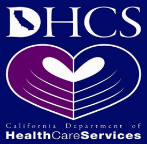 35